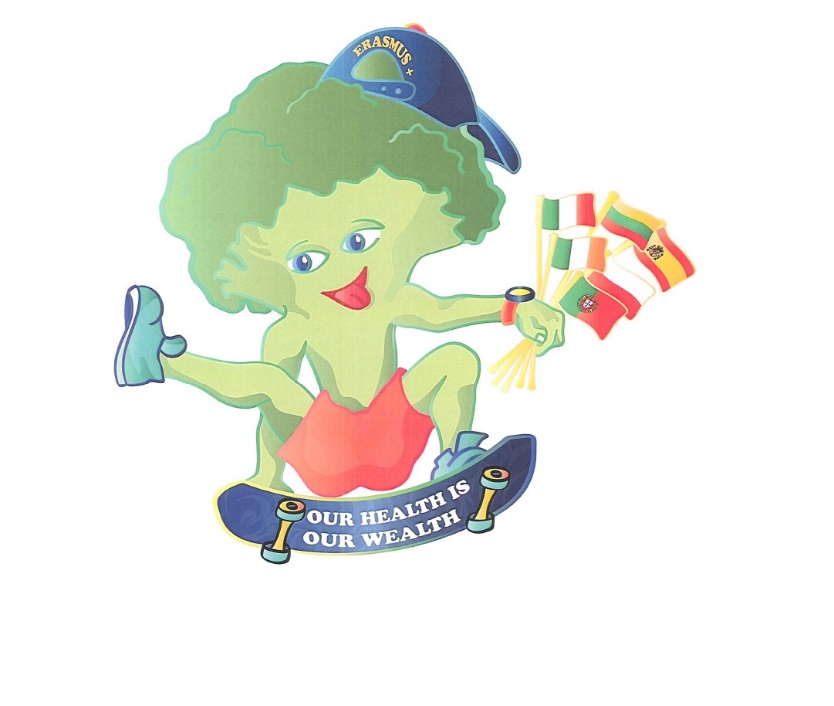 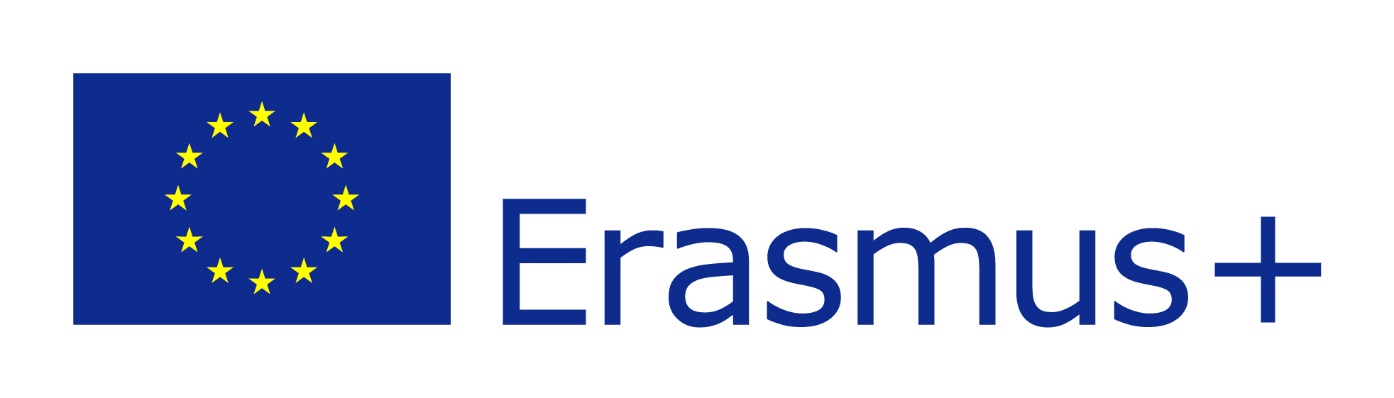 School festival „Our health is our wealth” – 7th June 2019
Poland, Katowice, Zespół Szkolno-Przedszkolny nr 2
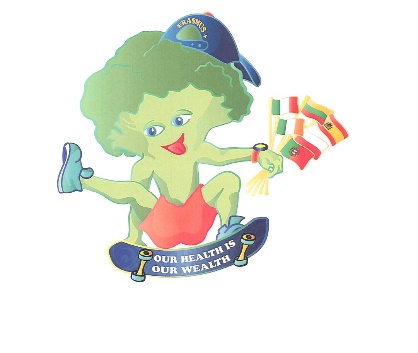 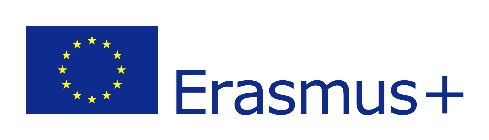 Preparing healthy food: coctails, smoothie
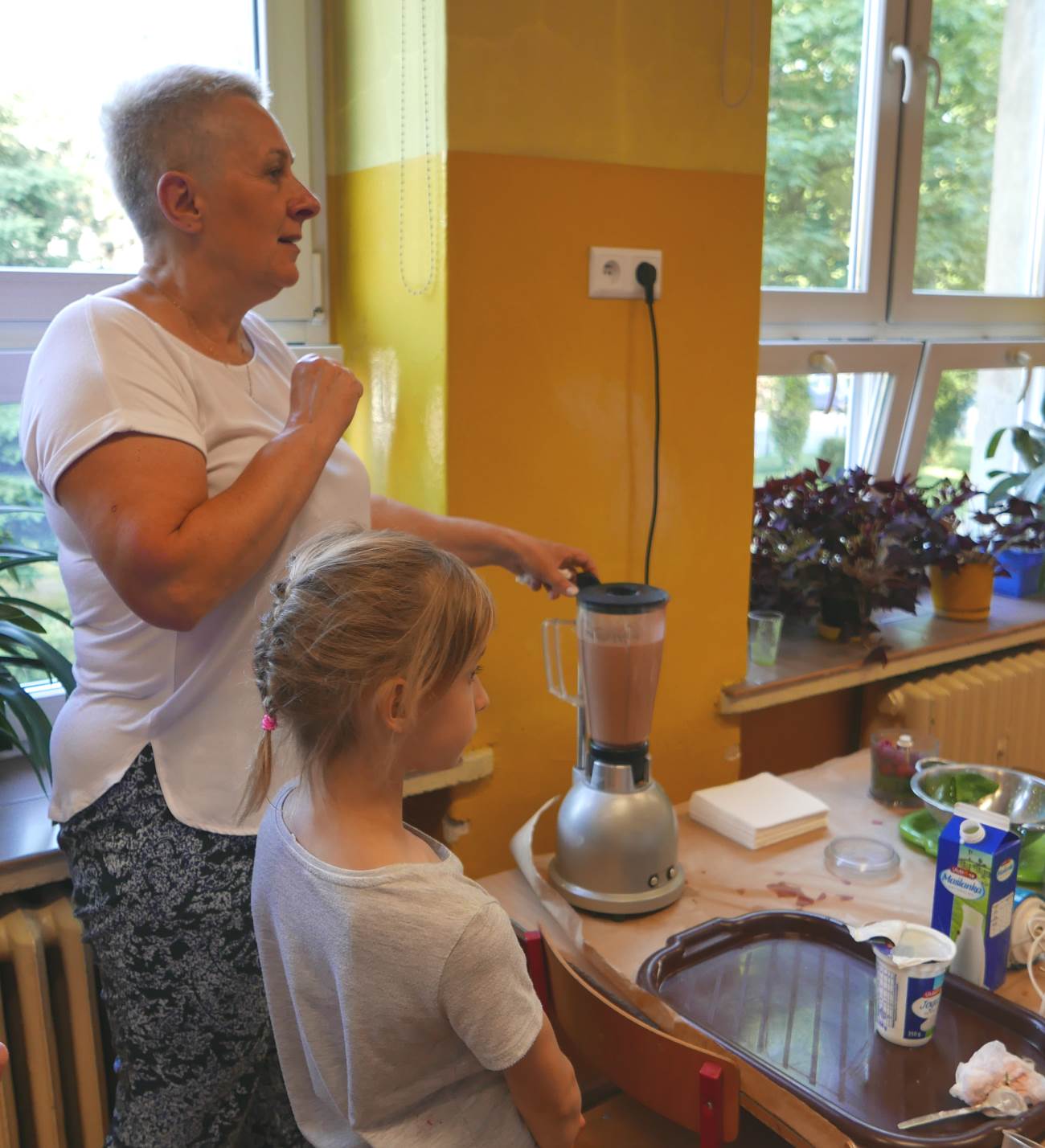 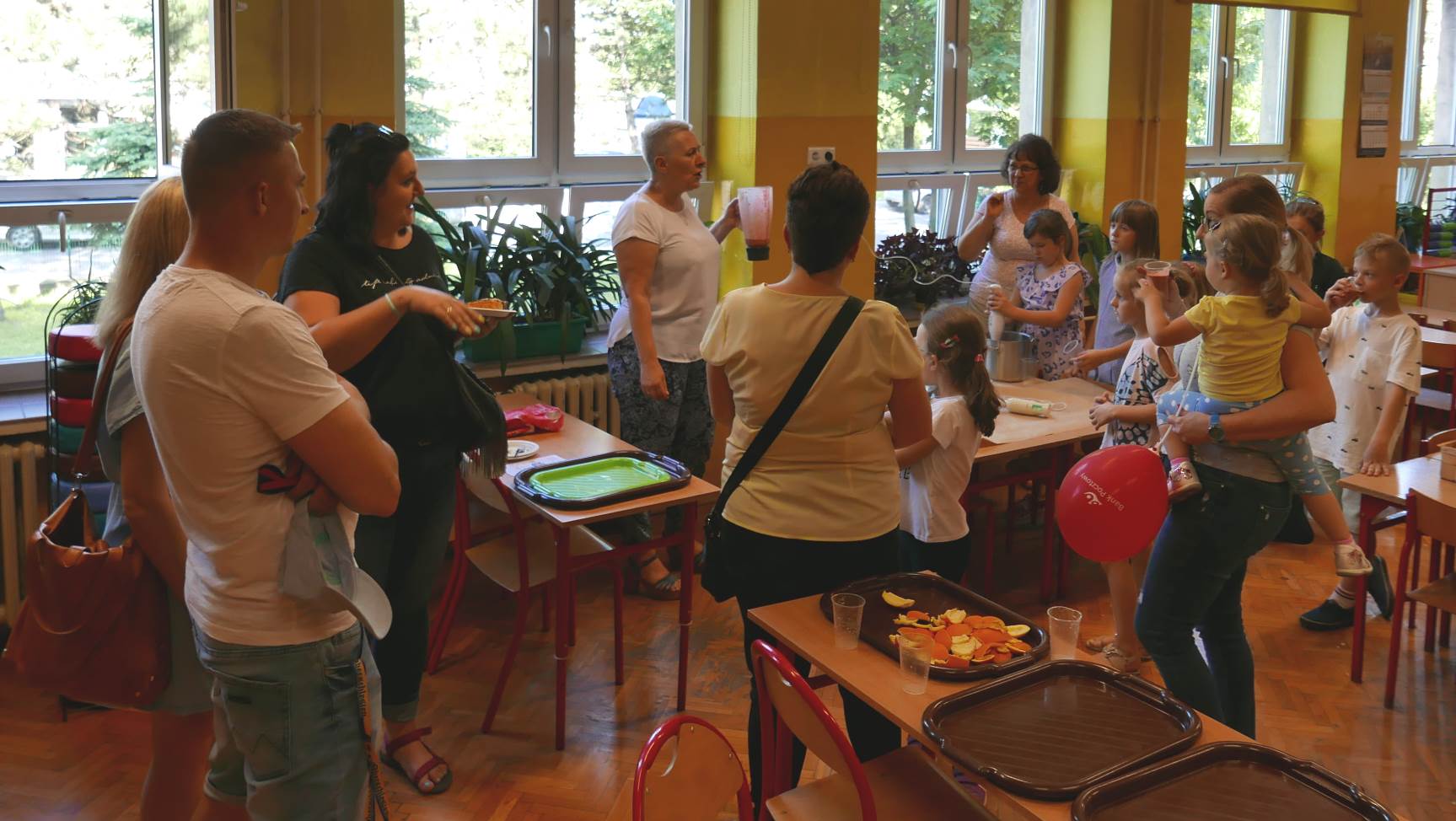 Poland, Katowice, Zespół Szkolno-Przedszkolny nr 2
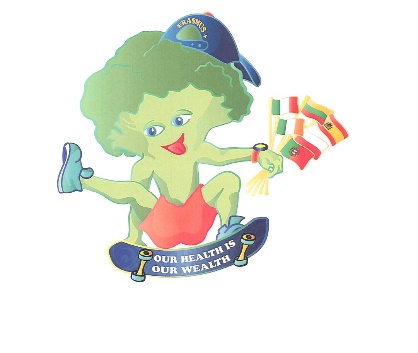 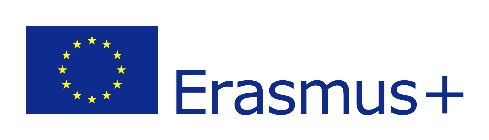 Preparing healthy food: cookies
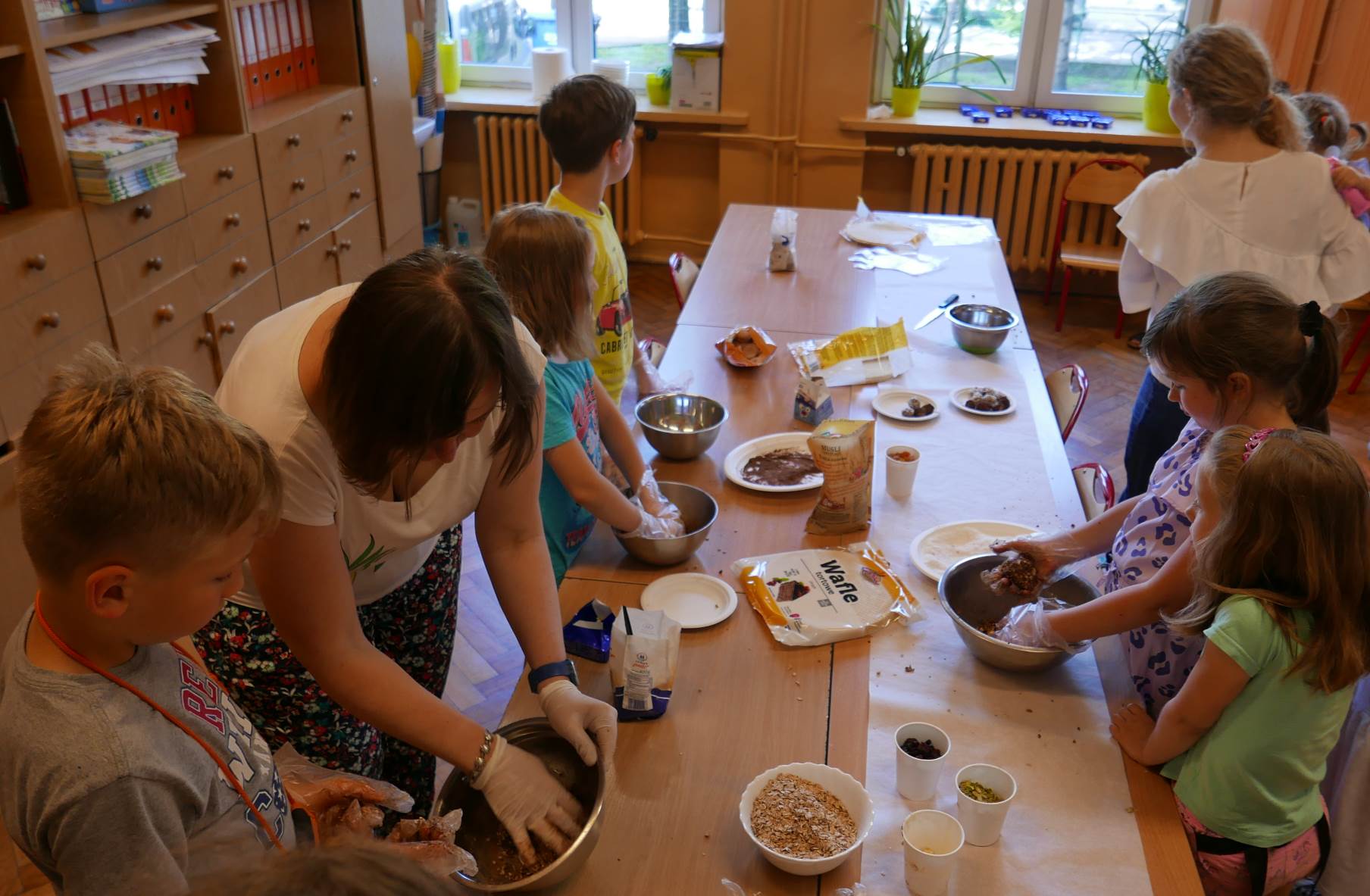 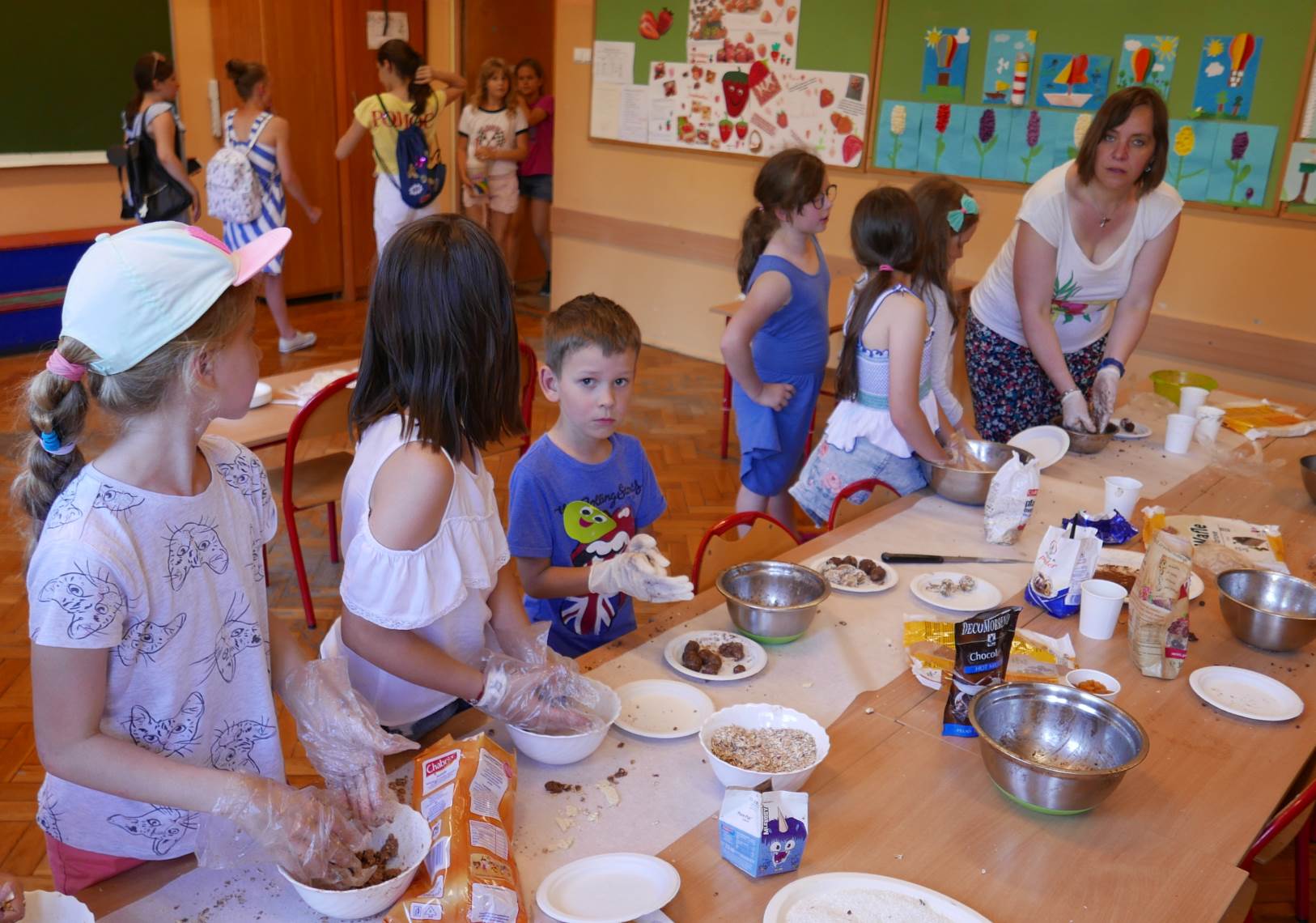 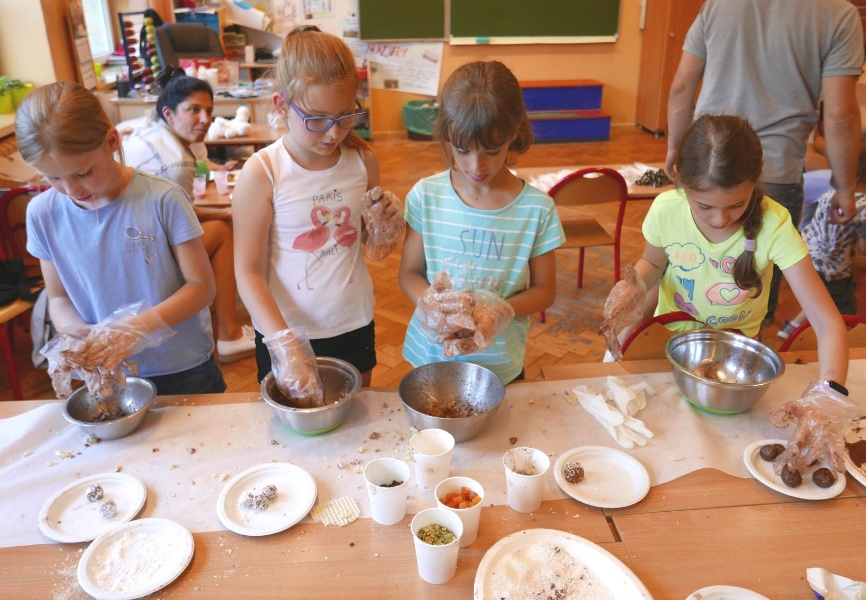 Poland, Katowice, Zespół Szkolno-Przedszkolny nr 2
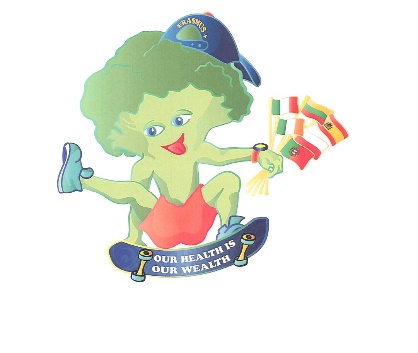 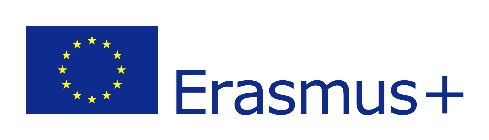 Promoting healthy food
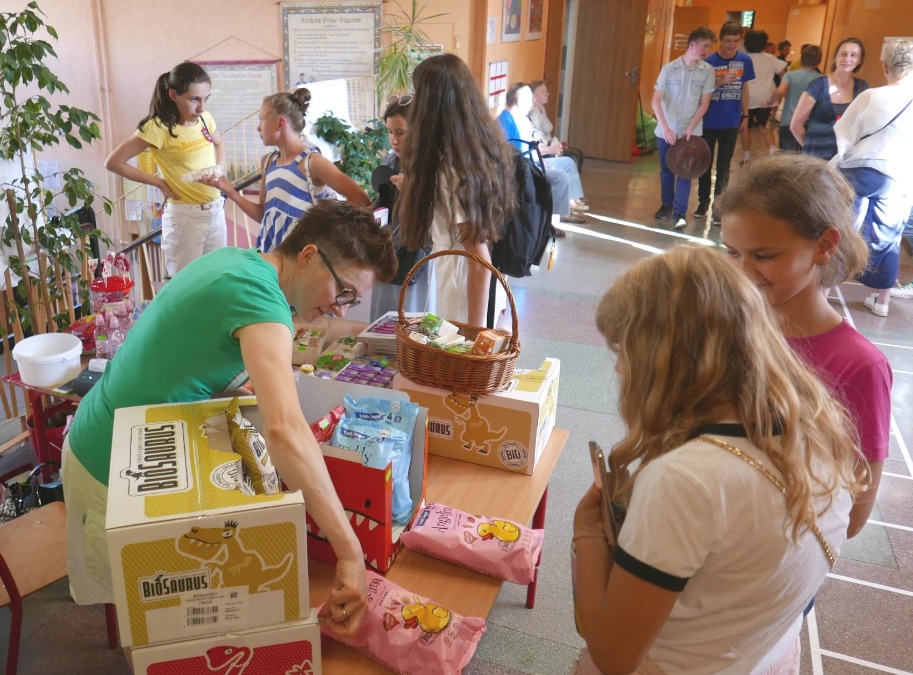 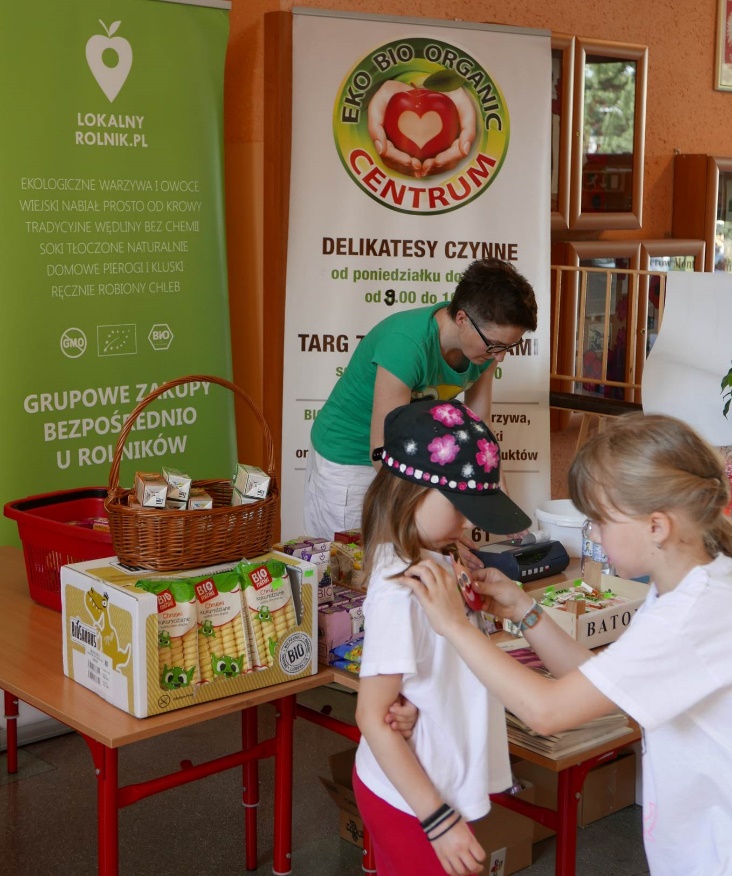 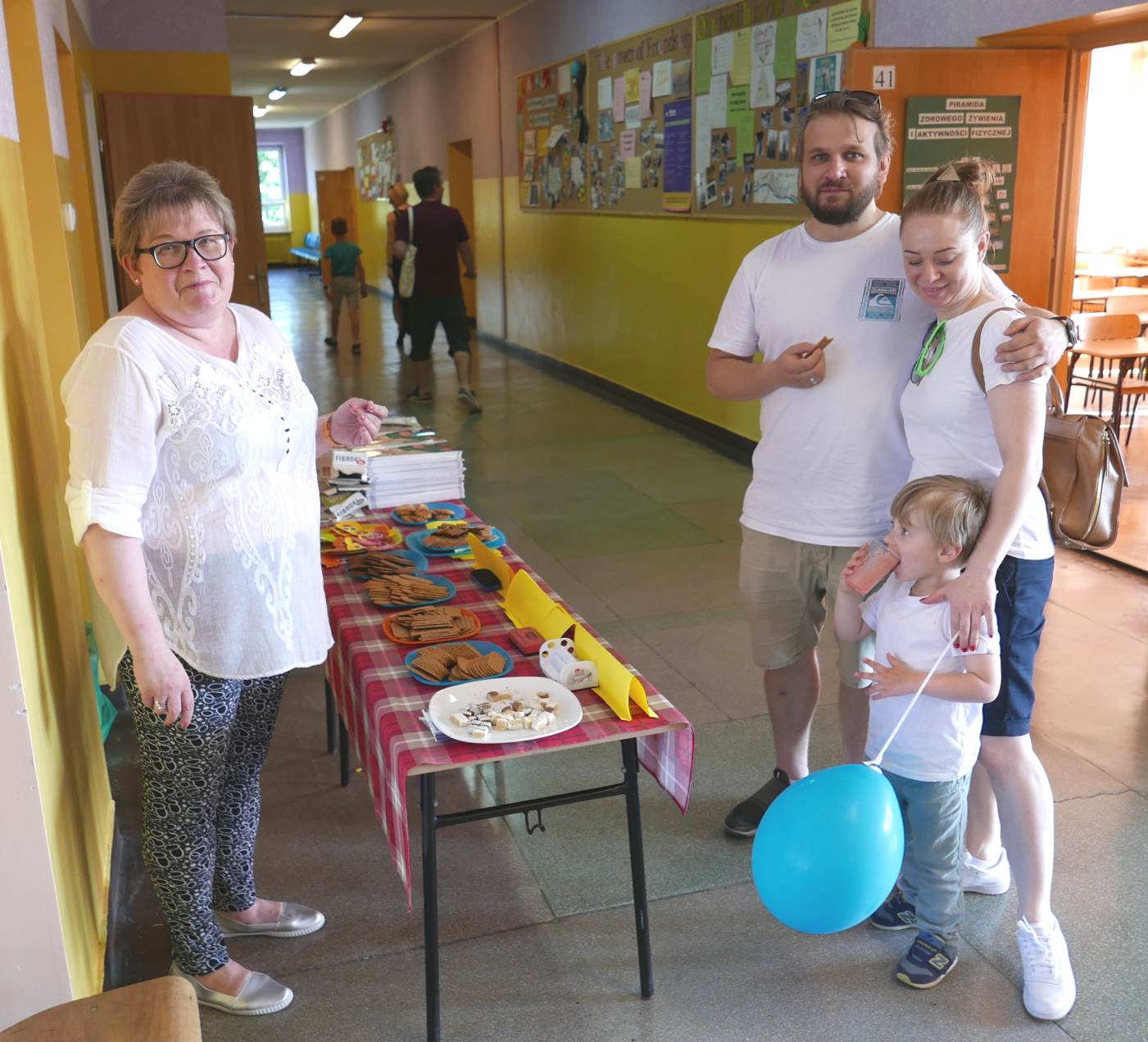 Bioproducts
Healthy dietetic cookies
Poland, Katowice, Zespół Szkolno-Przedszkolny nr 2
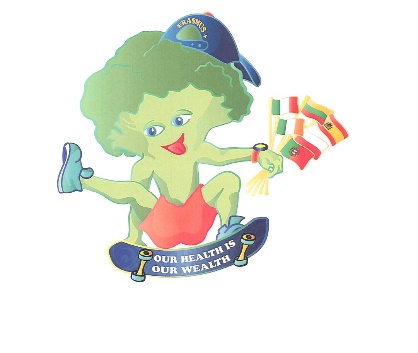 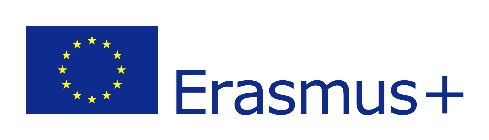 Promoting board games
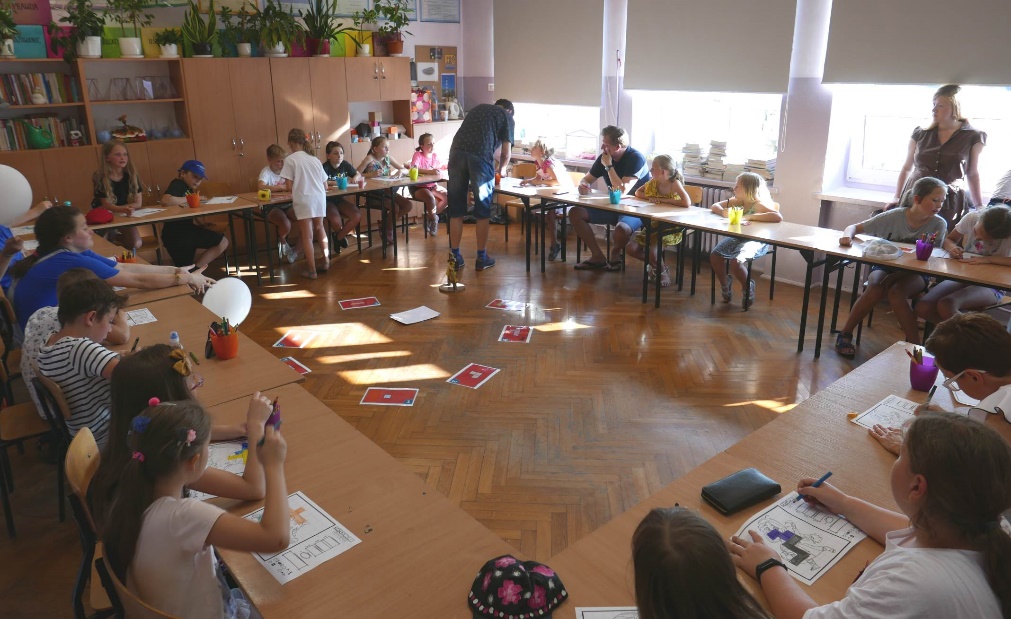 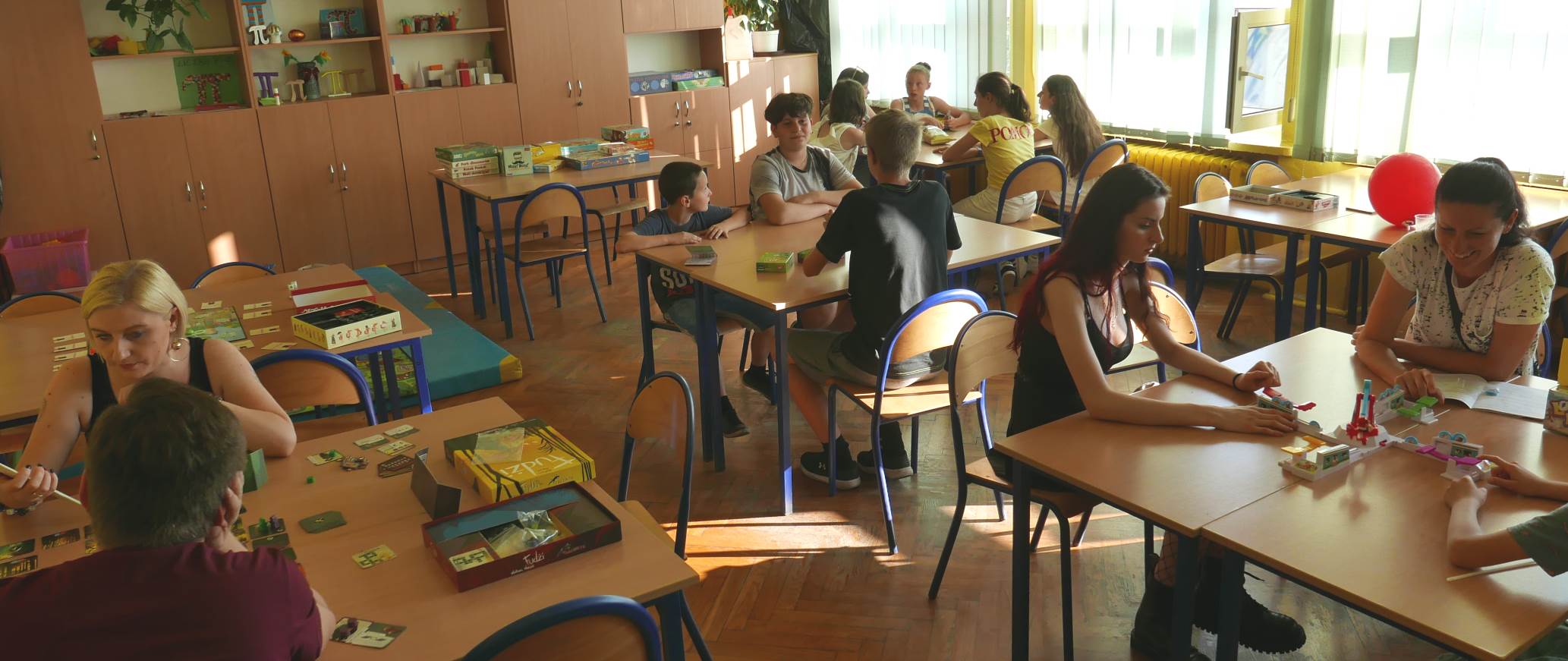 Poland, Katowice, Zespół Szkolno-Przedszkolny nr 2
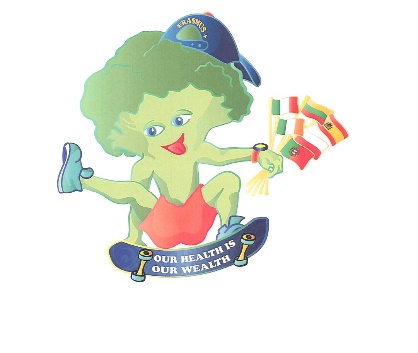 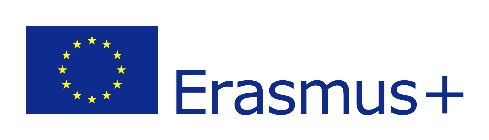 Promoting different family games
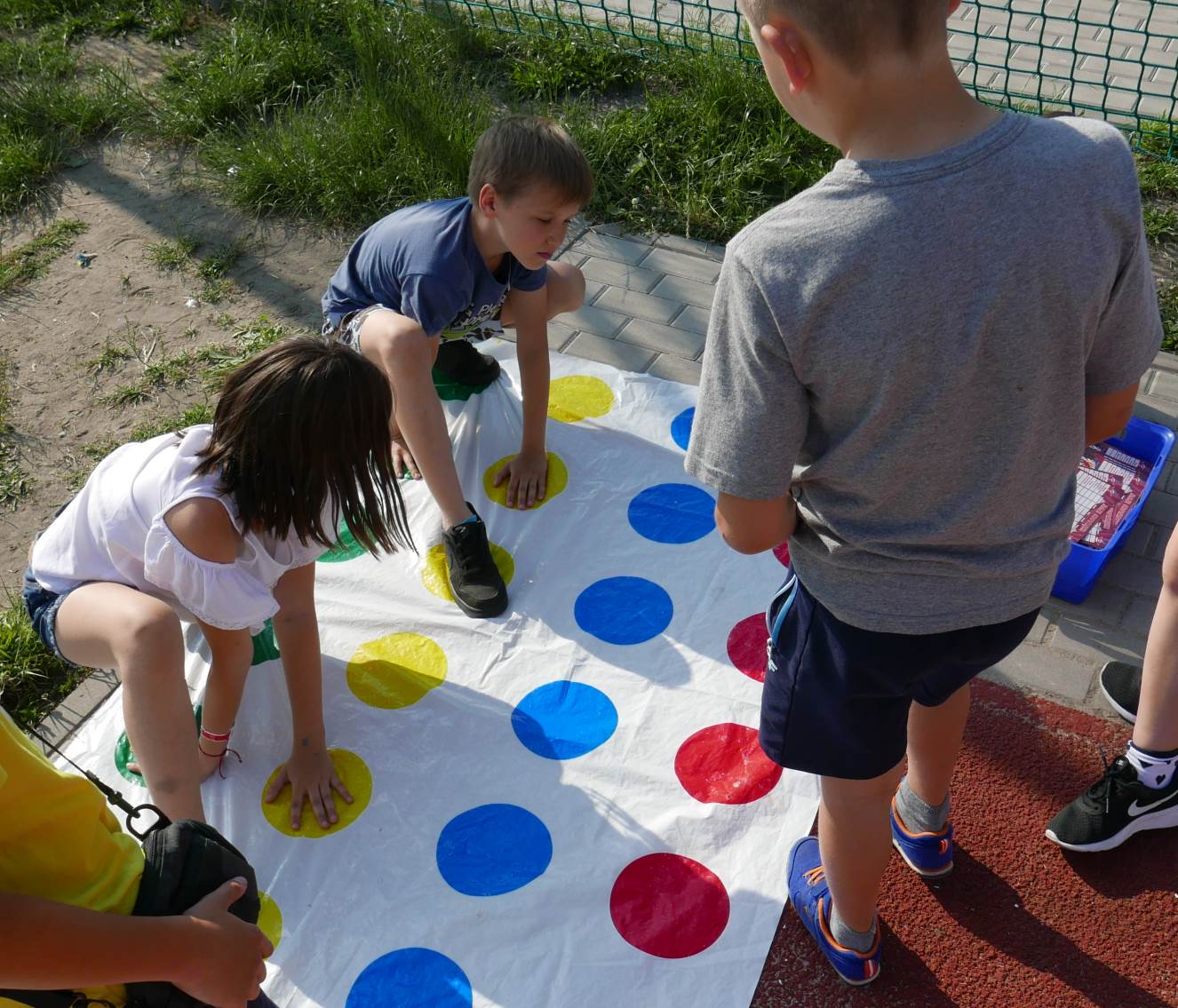 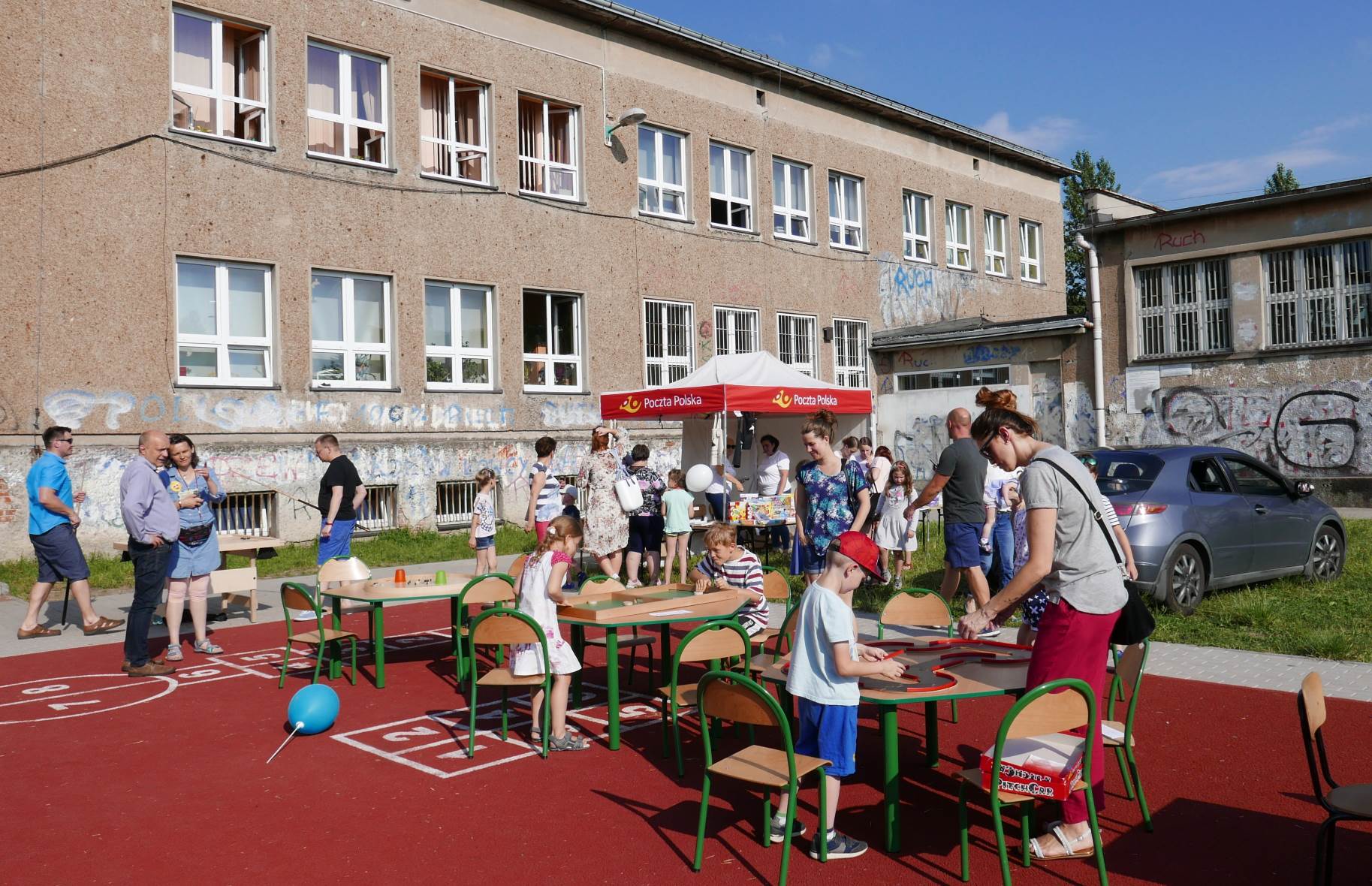 Poland, Katowice, Zespół Szkolno-Przedszkolny nr 2
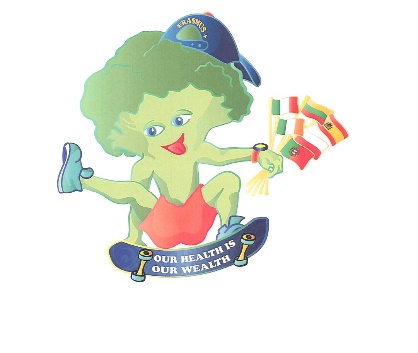 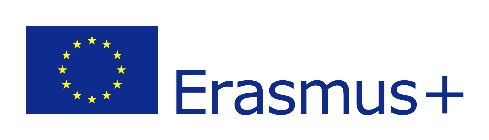 Promoting different family games
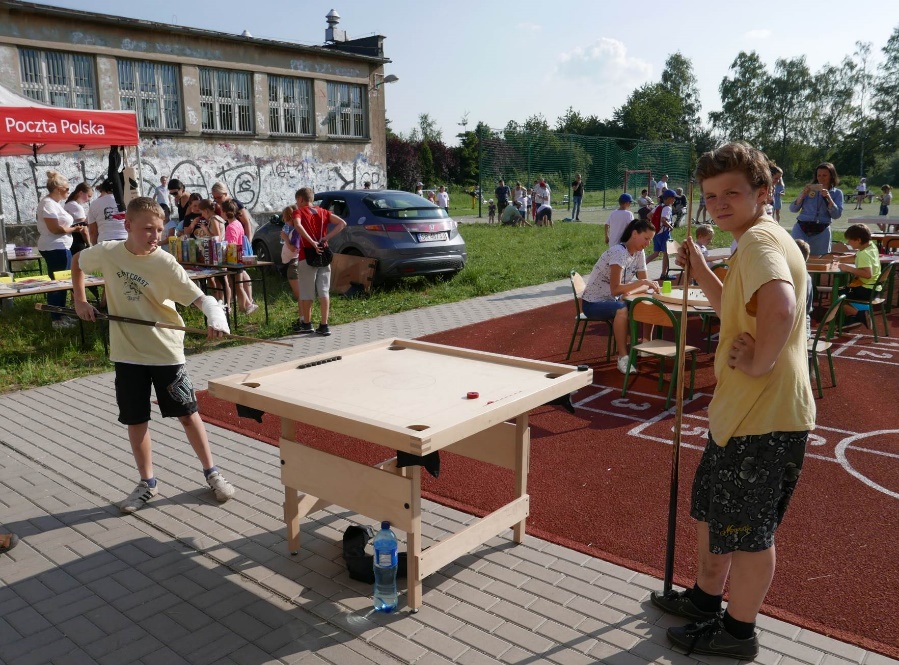 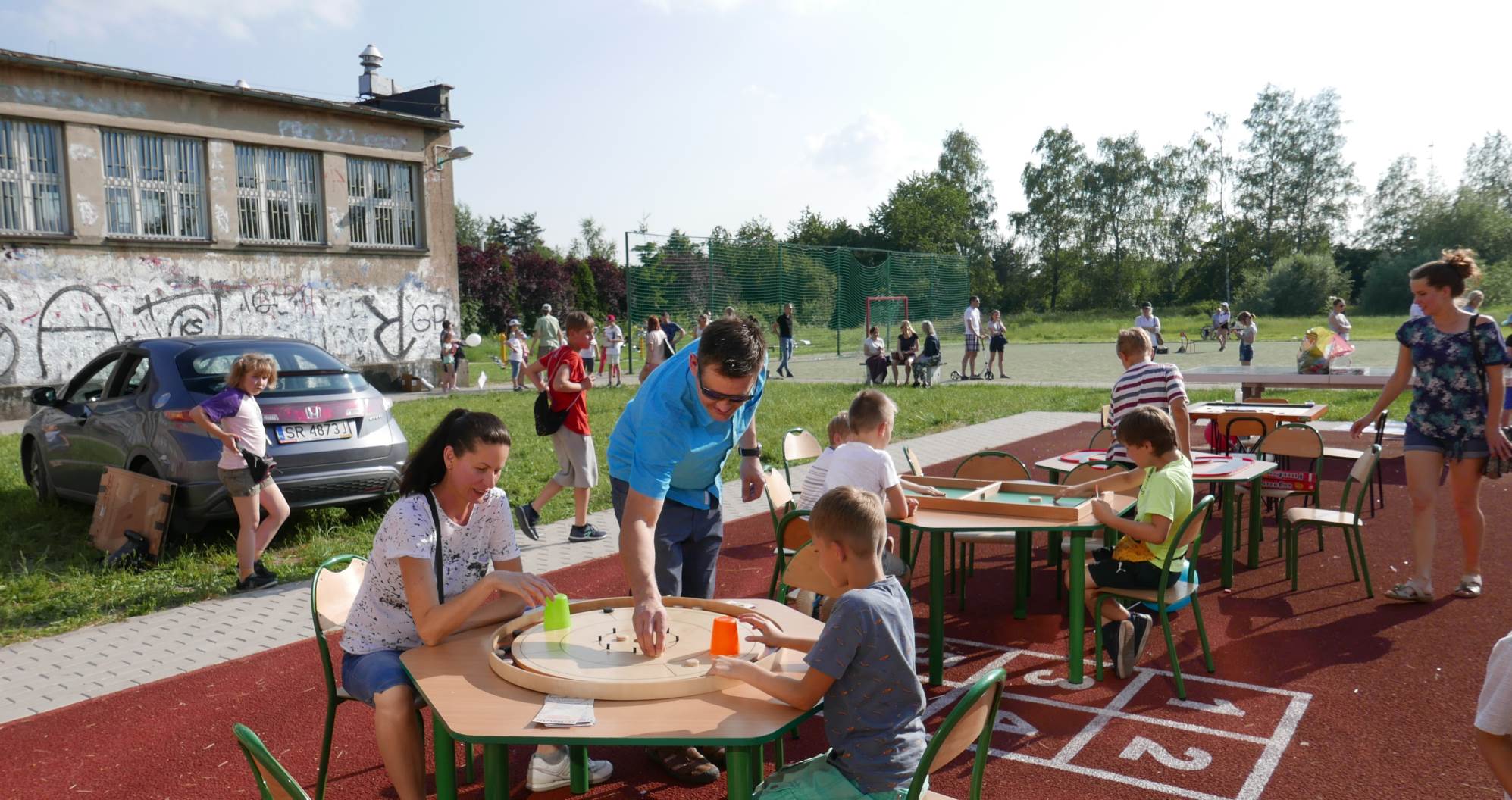 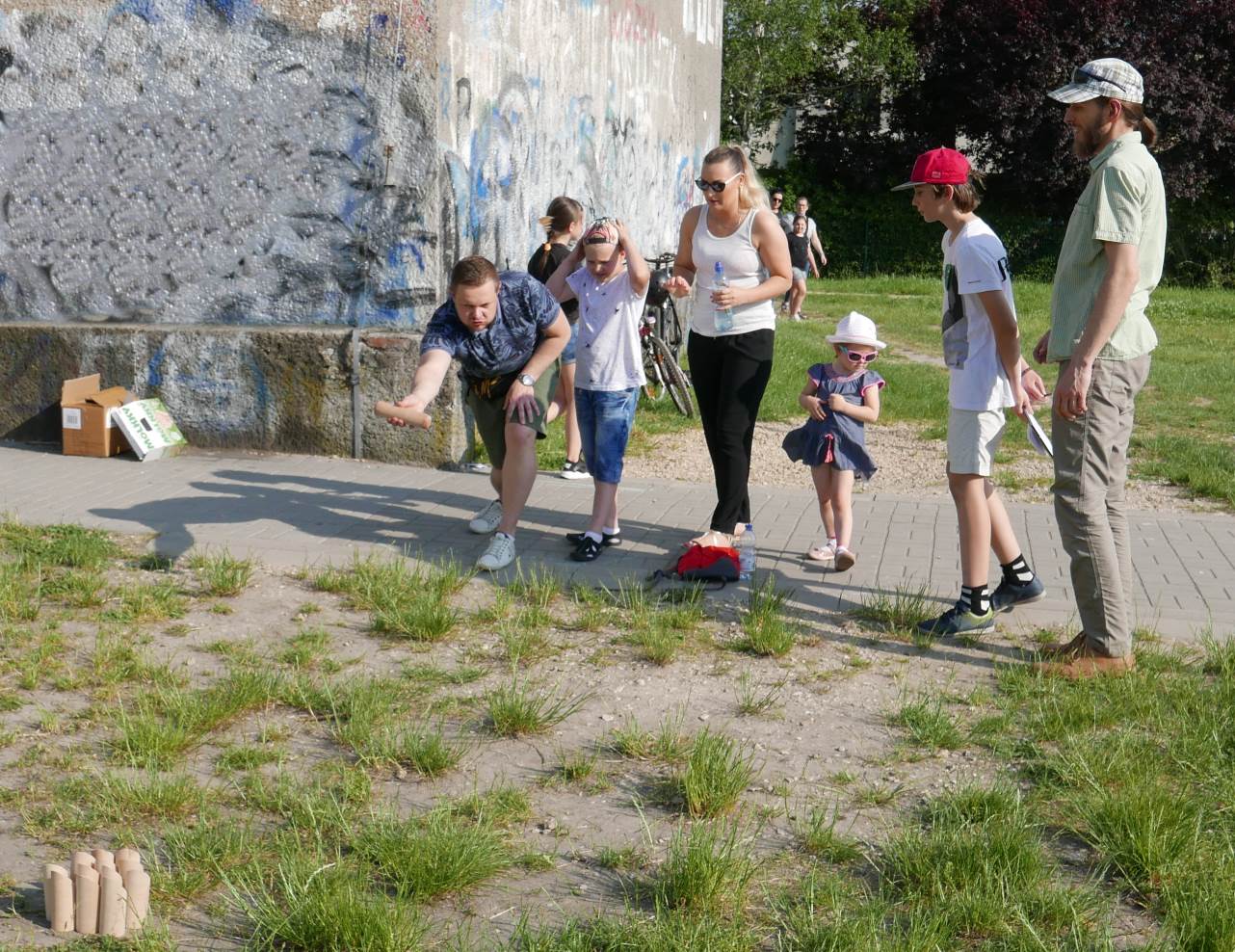 Poland, Katowice, Zespół Szkolno-Przedszkolny nr 2
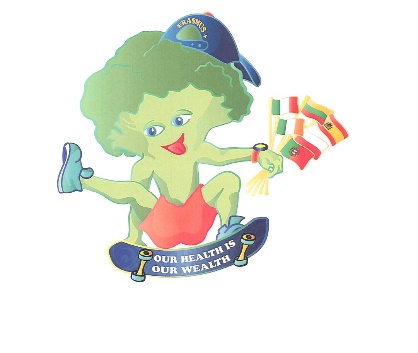 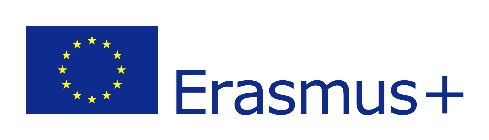 Family competitions
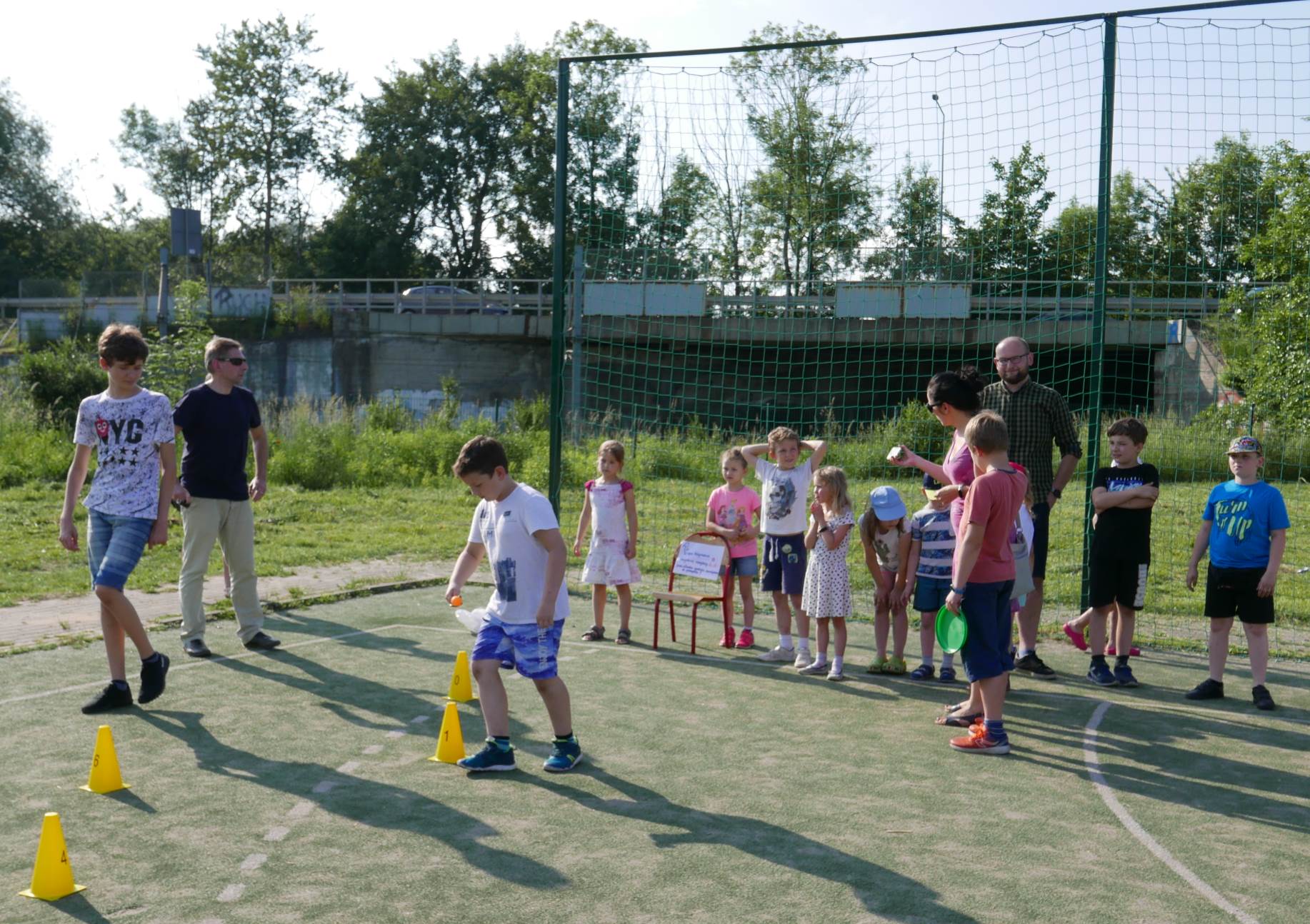 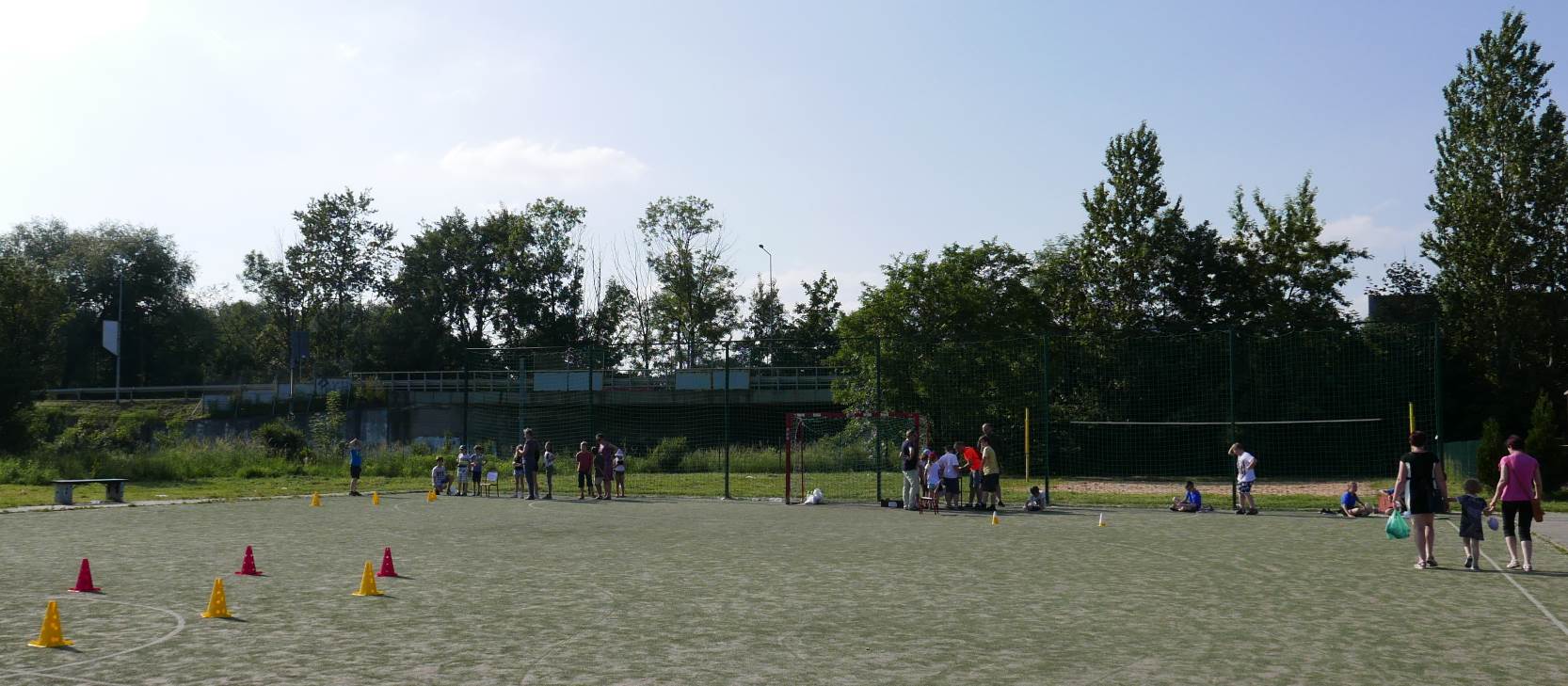 Poland, Katowice, Zespół Szkolno-Przedszkolny nr 2
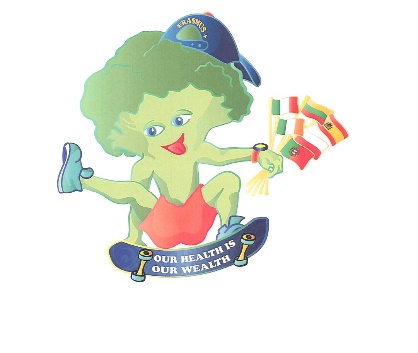 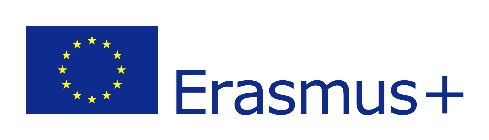 Zumba as type of physical activity
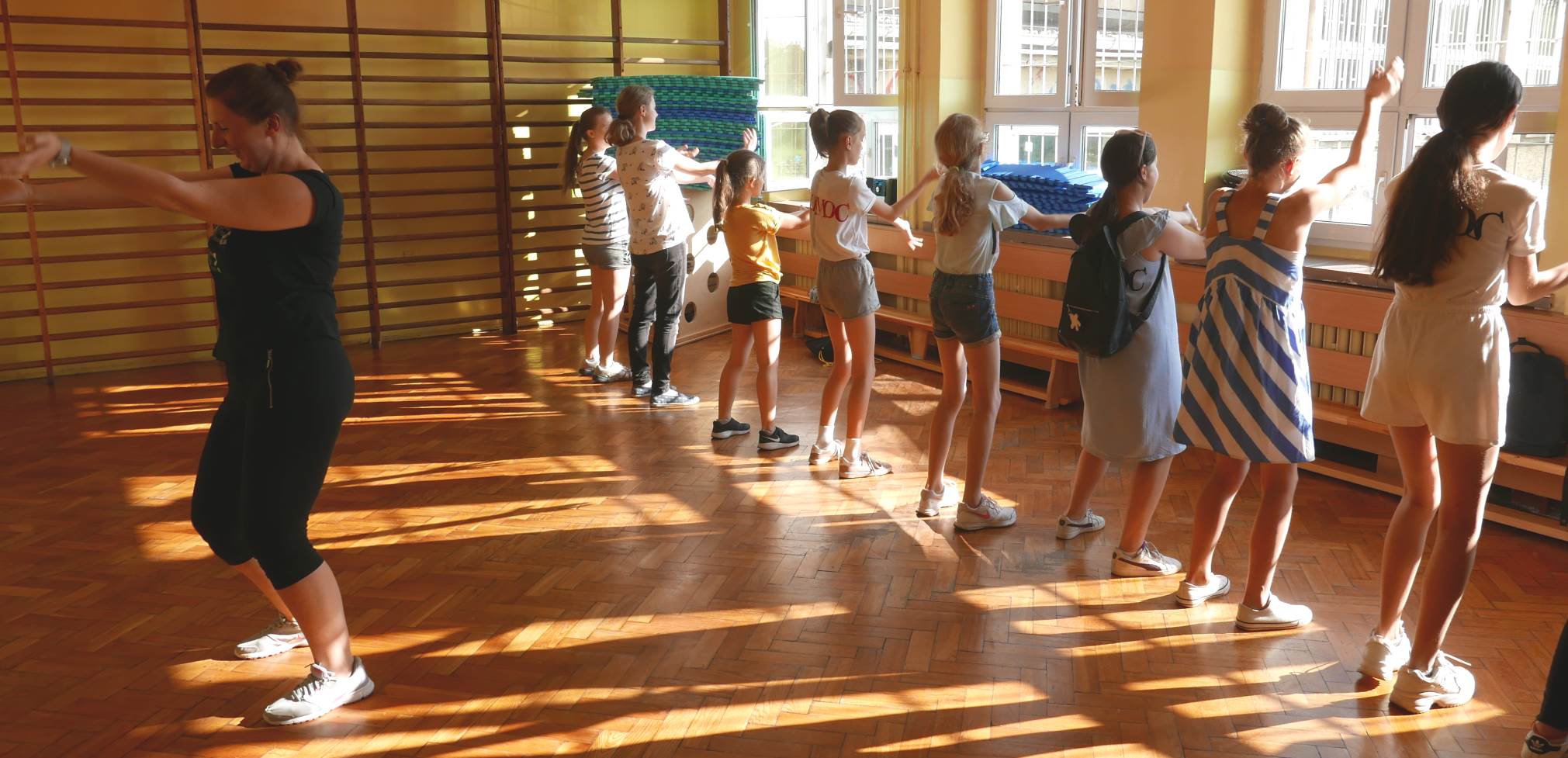 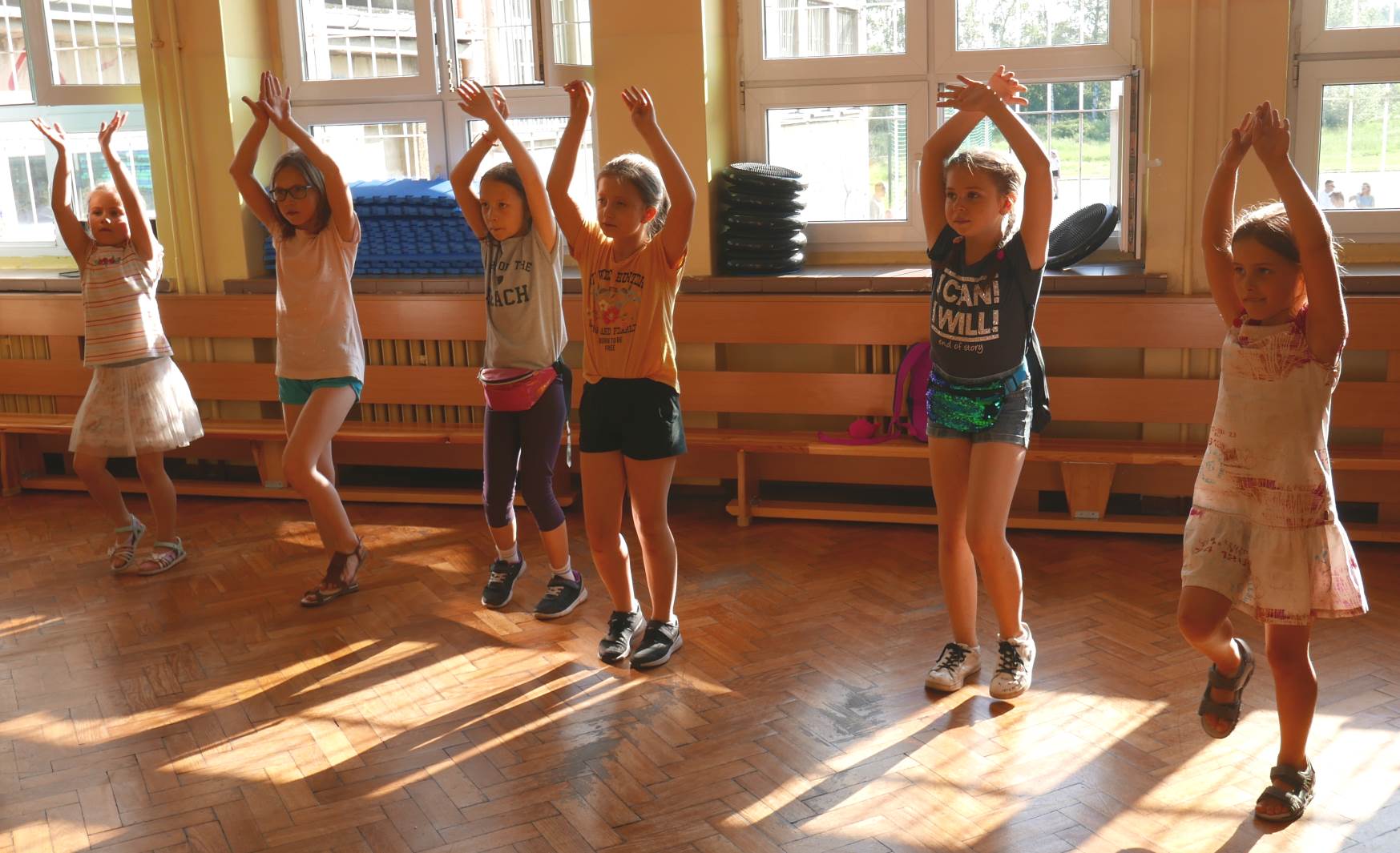 Poland, Katowice, Zespół Szkolno-Przedszkolny nr 2
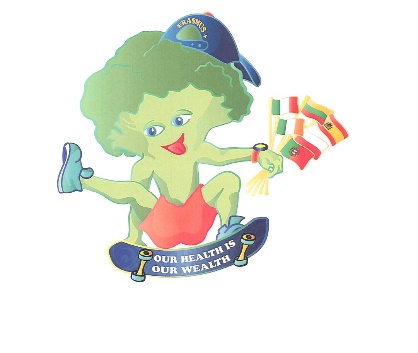 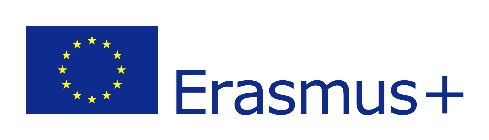 Demonstration of first aid
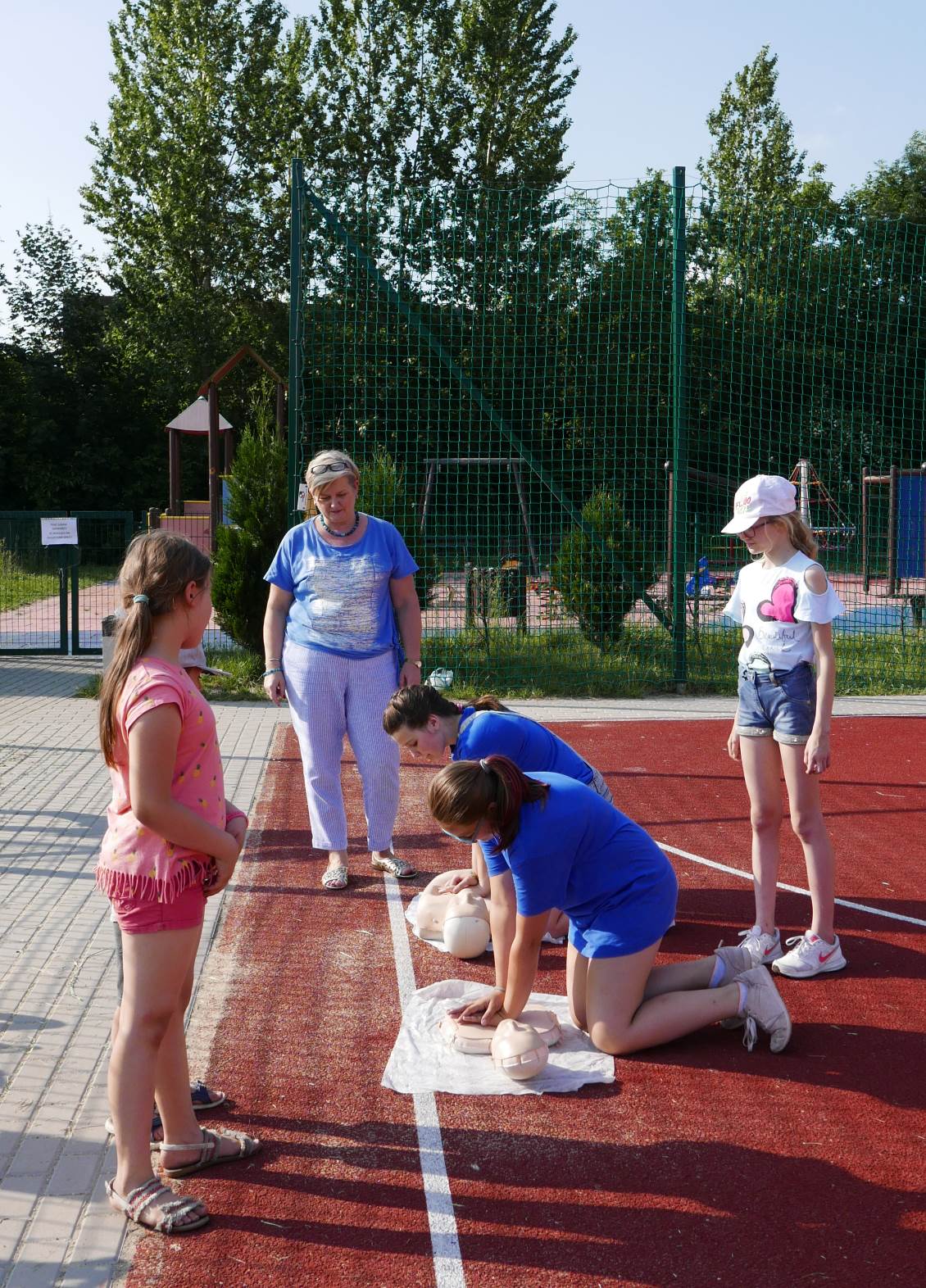 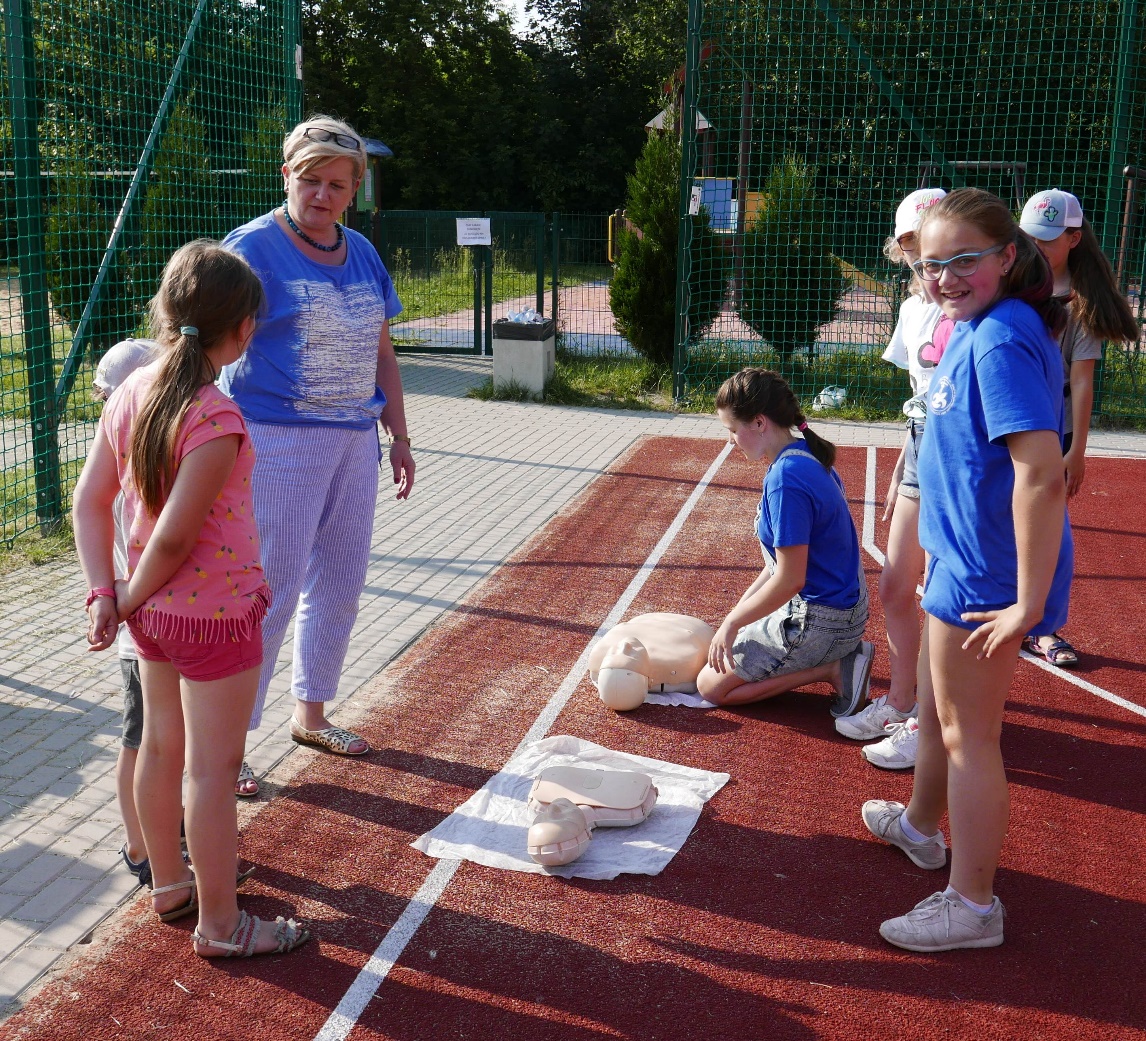 Poland, Katowice, Zespół Szkolno-Przedszkolny nr 2